SOCIAL DETERMINANTS of HEALTH
Facts
In 2004, Costa Ricans lived, on average, to the age of 77, almost identical to life expectancy in US. Yet US per capita income was more than four times that of Costa Rica.
In 2000, inhabitants of the southern India, earning, on average, less than US$ 3000 per year, had a life expectancy of 74.6, while Washington DC residents, with almost $30000 per capita annual income, had a life expectancy of 72.6!
     Why?
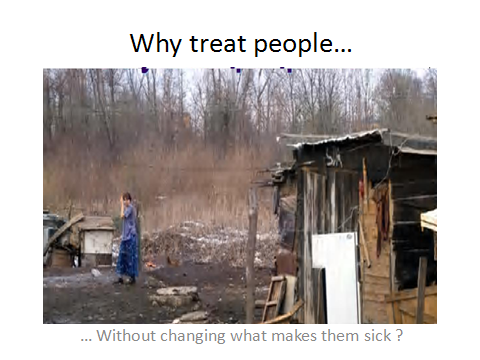 Social determinants of health
The social determinants of health are the conditions in which people are born, grow, live, work and age, including the health system.
Social determinants of health
These circumstances are shaped by the distribution of money, power and resources at global, national and local levels, which are themselves influenced by policy choices. The social determinants of health are mostly responsible for health inequities - the unfair and avoidable differences in health status seen within and between countries.
SDH are multi-sectoral and influences are throughout lifespan
Themes underpinning SDH
Health equity
     The absence of systematic disparities in health (or its social determinants) between more or less advantaged groups, or geographical areas.

The right to health
     “The enjoyment of the highest attainable standard of health is one of the fundamental rights of every human being without distinction of race, religion, political belief, economic or social condition.”
[Speaker Notes: تشكيل زيربنا :underpinning]
Life expectancy at birth (men)
Trends in life expectancy
[Speaker Notes: CEE: Central Eastern Europe, CIS: Commonwealth of Independent States
OECD: Organization of Economic Cooperation and Development .]
Under 5 mortality per 1000 live births by wealth quintile
Inequities in health outcomesin countries of EMR/MENA
[Speaker Notes: "Middle East and North Africa” MENA:]
Regional trend in adult literacy inthe Region, 1980–2007
Antenatal Care Coverage byFemale literacy arte
Conceptual Framework
Conceptual Framework
[Speaker Notes: بيواسطه]
[Speaker Notes: دستورالعمل]
[Speaker Notes: آئين نامه هاي اجرايي]
Quiz
Choose a health status condition or illness in your field of work and describe influential effects of social determinants of health  on your chosen condition.